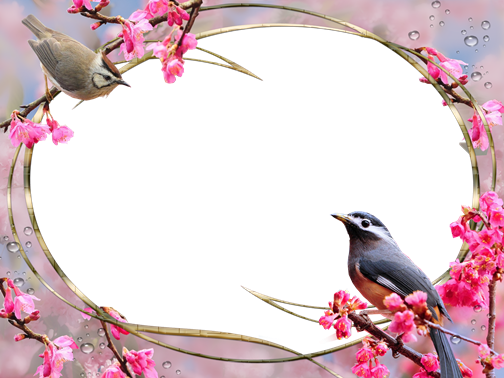 My Garden
Венгерский кроссворд для учащихся 6-9 классов
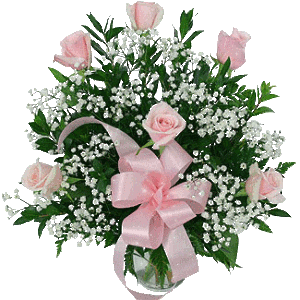 Автор:
Ольга Михайловна Степанова
учитель английского языка 
МБОУ «Цивильская СОШ №1 
имени Героя Советского Союза 
М.В. Силантьева»
города Цивильск Чувашской Республики
2018
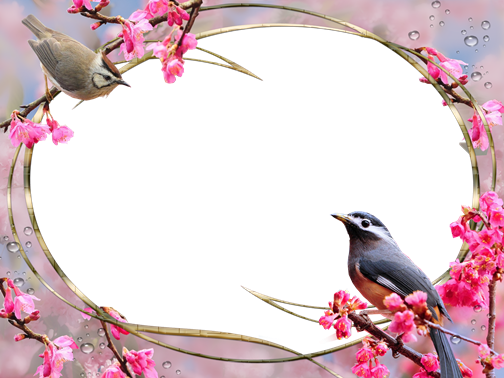 Друзья!
Ваше задание -  разгадать названия цветов. Как только Вы разгадаете- найдете их в поле -  они  зацветут и в Вашем саду!
Кстати, вы не забыли 
правила венгерского кроссворда?
Слова не пересекаются.
Слова изгибаются только по горизонтали и по вертикали в любые стороны.
Каждая буква может входить в состав только одного слова.
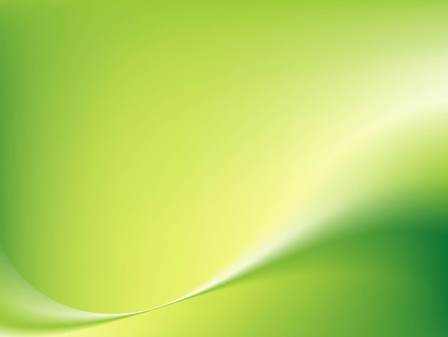 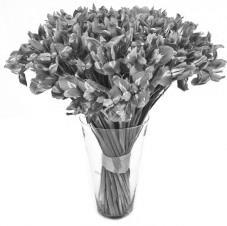 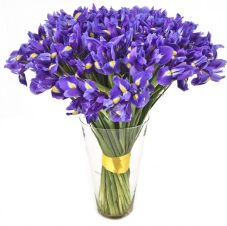 a
s
t
e
r
s
n
s
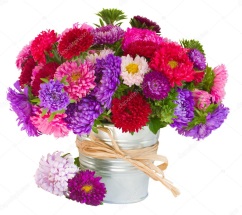 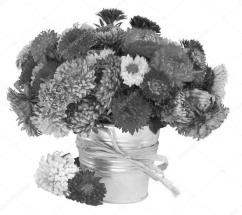 n
l
o
s
u
f
o
p
r
w
w
e
e
o
y
p
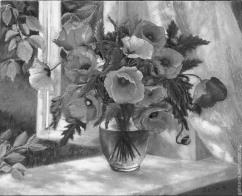 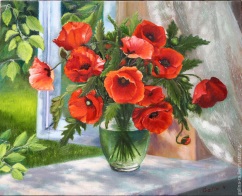 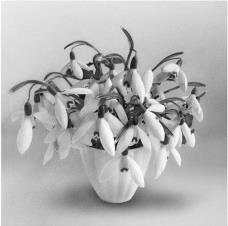 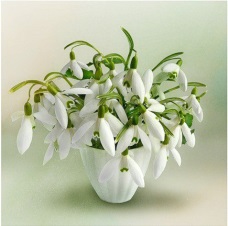 b
b
d
o
e
l
l
a
l
e
r
n
u
l
i
n
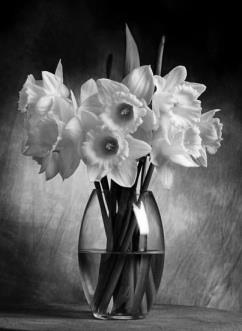 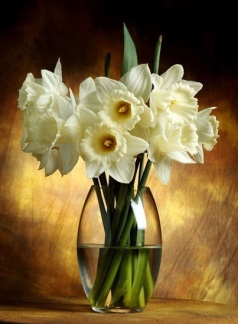 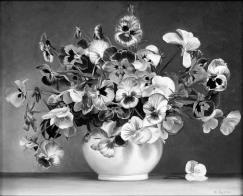 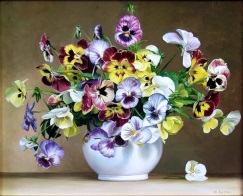 y
p
o
p
o
l
y
s
i
y
p
i
s
p
y
r
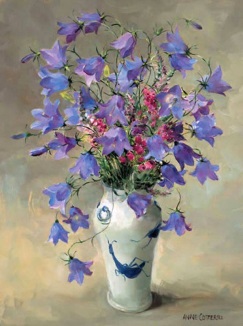 f
f
o
d
i
l
d
a
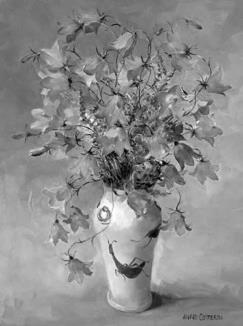 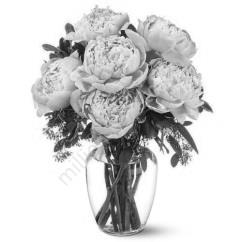 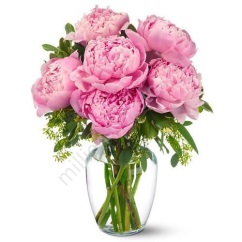 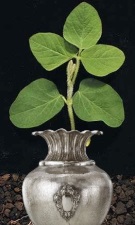 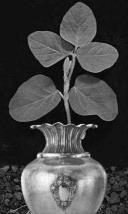 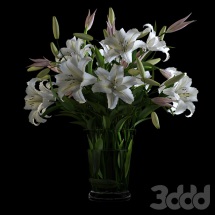 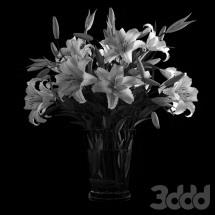 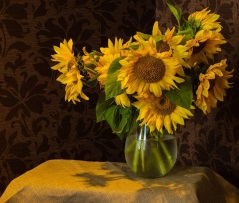 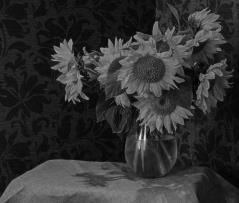 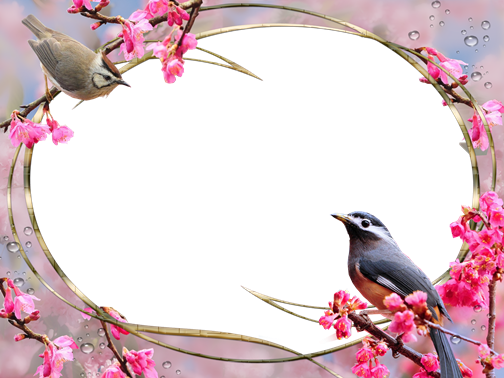 Все изображения в презентации взяты на сайте    http://yandex.ru  
 Условия использования сайта https://yandex.ru/legal/fotki_termsofuse/